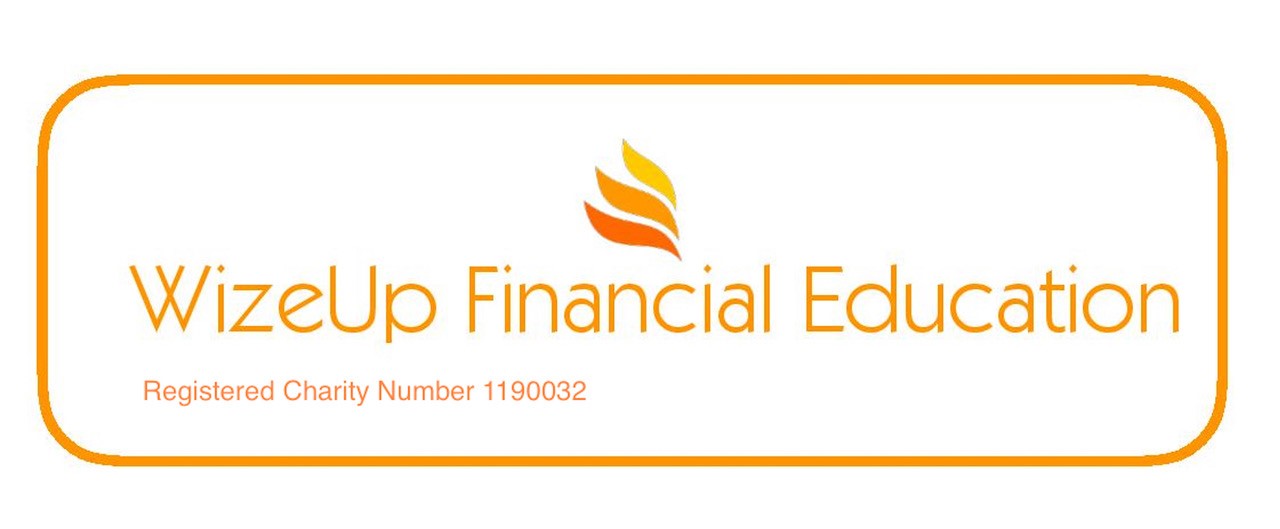 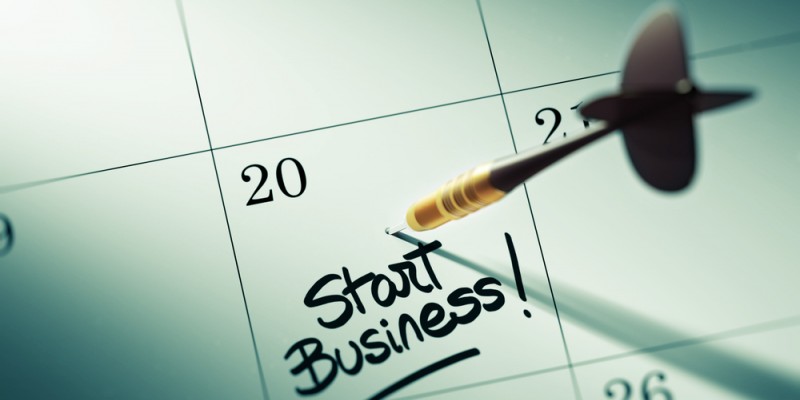 SETTING UP A BUSINESS
Fail to prepare – prepare to fail
WizeUp with Jack Petchey
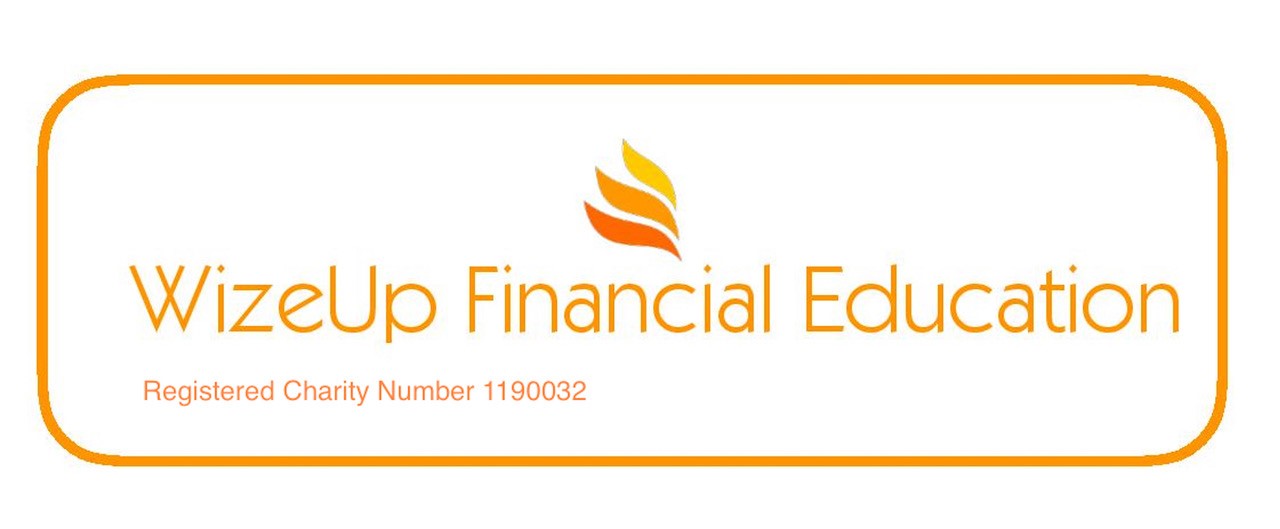 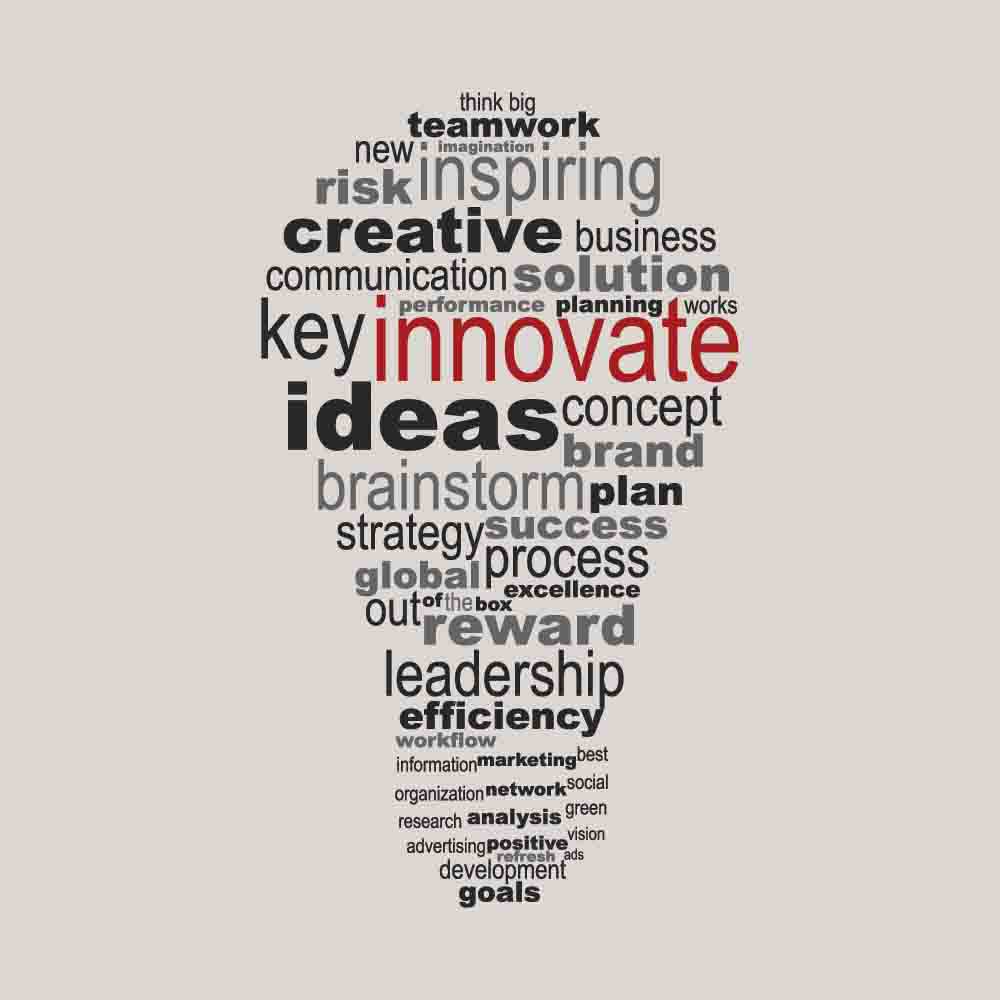 WizeUp Financial Education
WizeUp with Jack Petchey
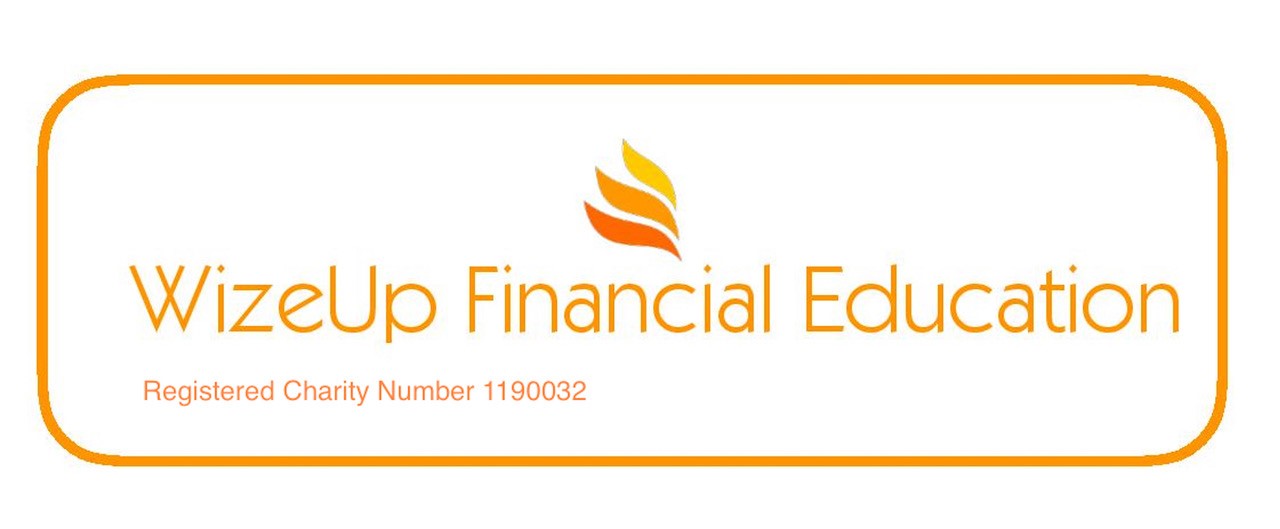 Then
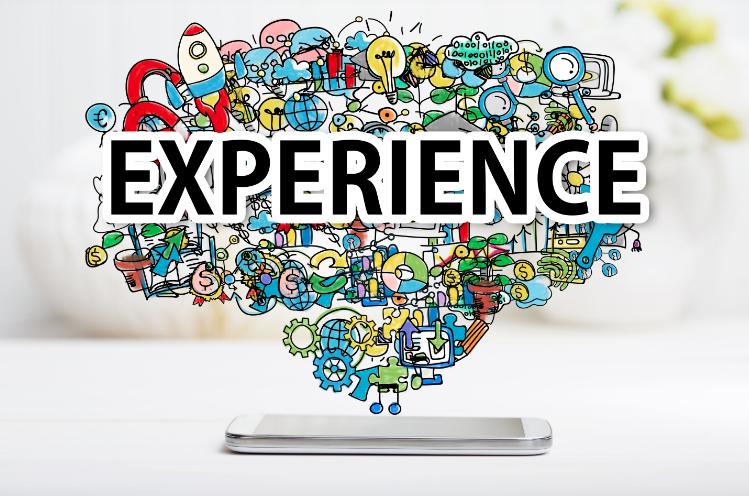 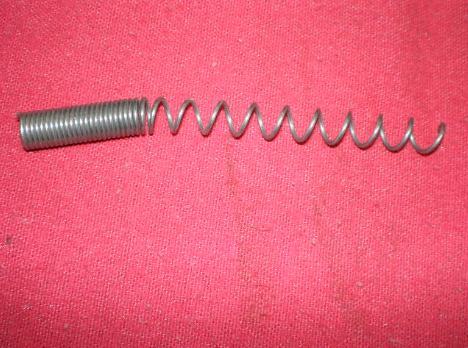 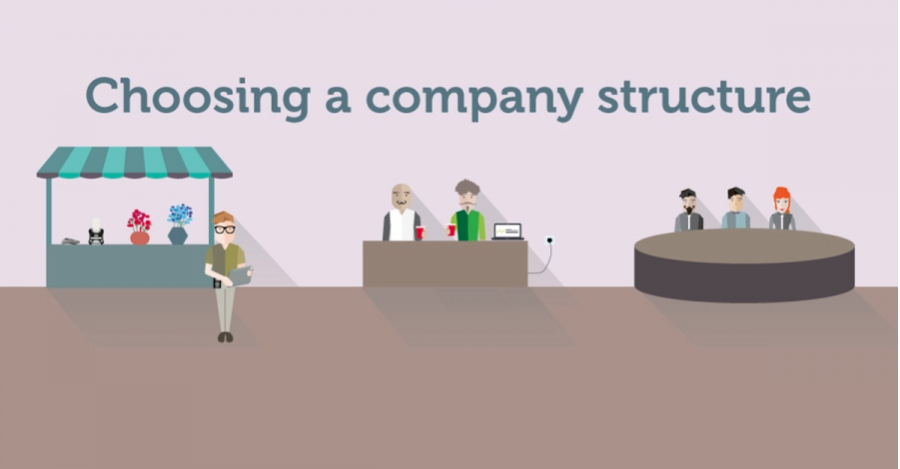 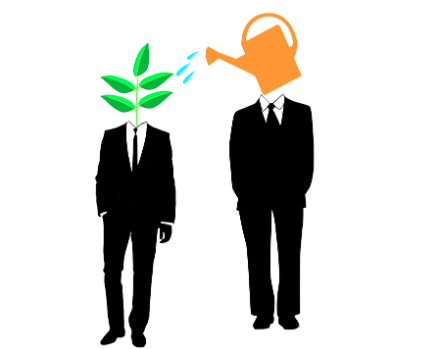 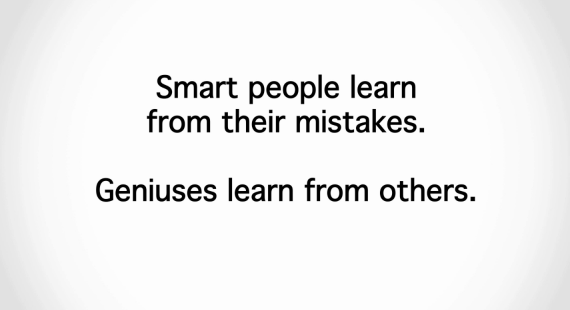 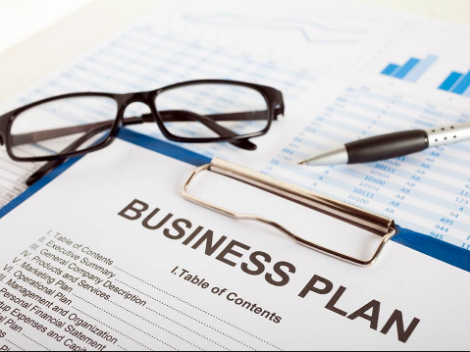 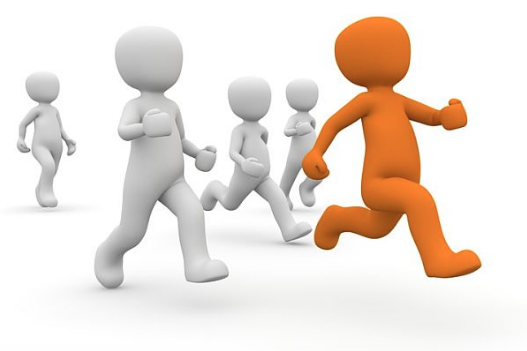 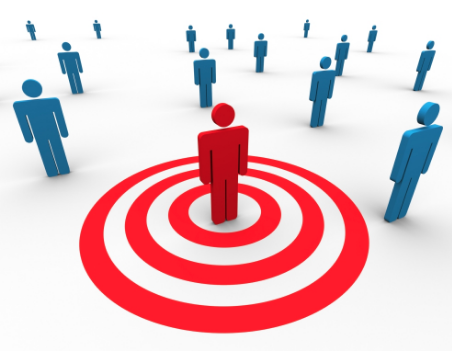 WizeUp Financial Education
WizeUp with Jack Petchey
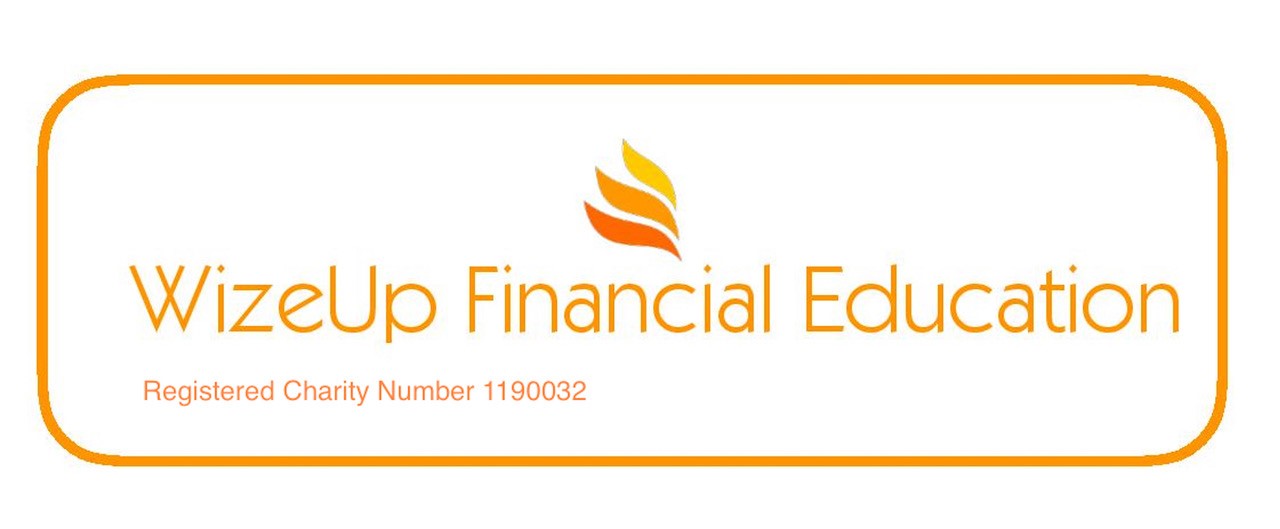 Business Plan
Summary
Who are you?
What are you selling?
Who are your customers?
Where is your market?
Market research
Marketing
Competition and comparison
USP
Logistics
Costs/Pricing
Financial forecasts
Back up plan
WizeUp Financial Education
WizeUp with Jack Petchey
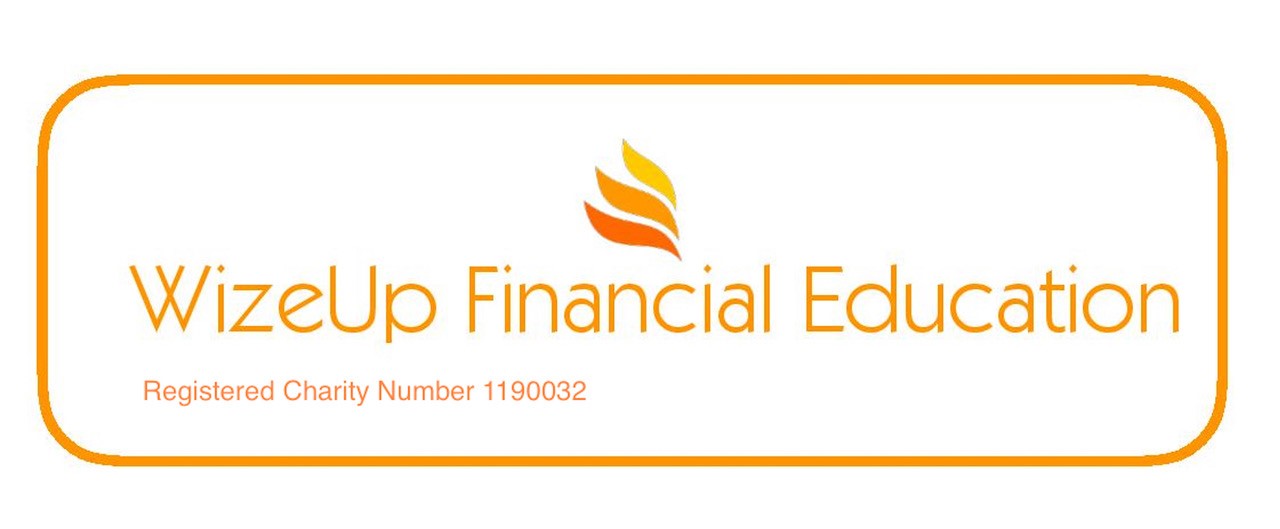 Getting Help
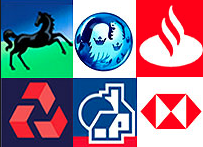 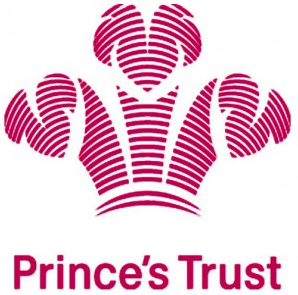 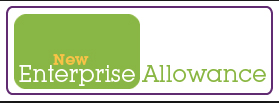 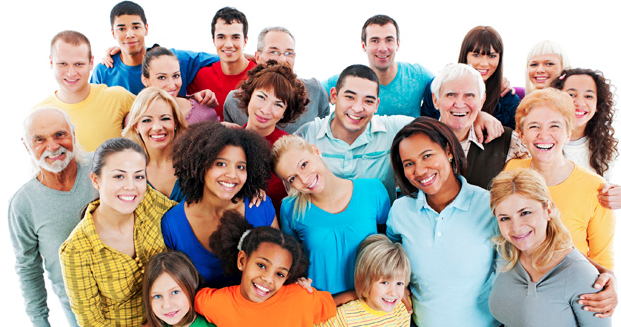 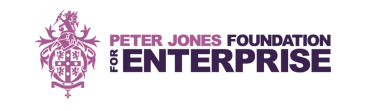 WizeUp Financial Education
WizeUp with Jack Petchey
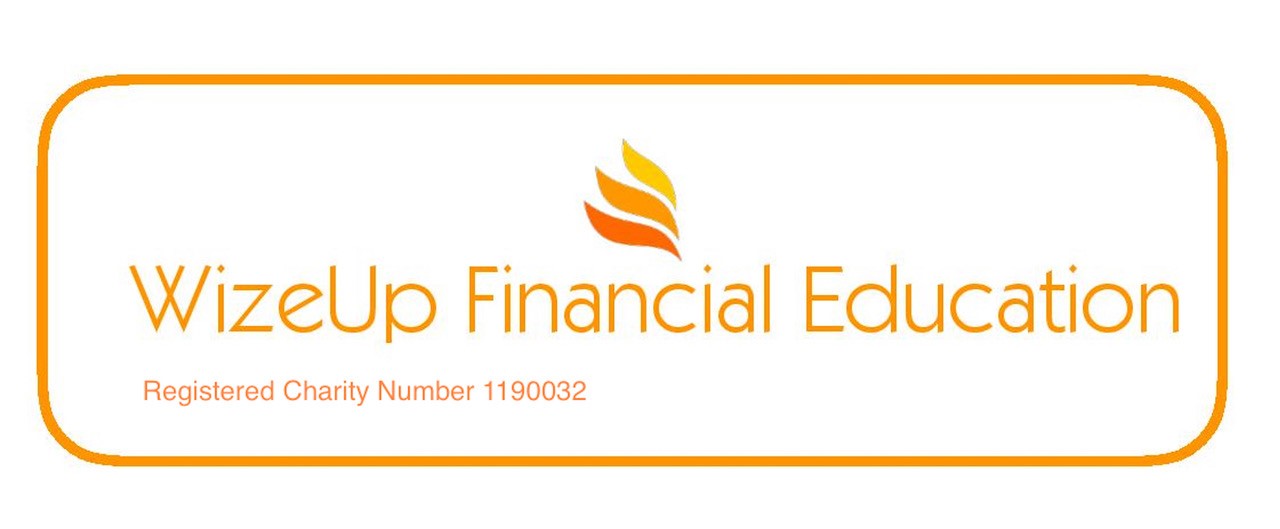 Getting Finance
Bootstrapping

Friends and family

Grants

Enterprise agencies


Micro loans

Bank Loans

Angels

Venture Capital
WizeUp Financial Education
WizeUp with Jack Petchey
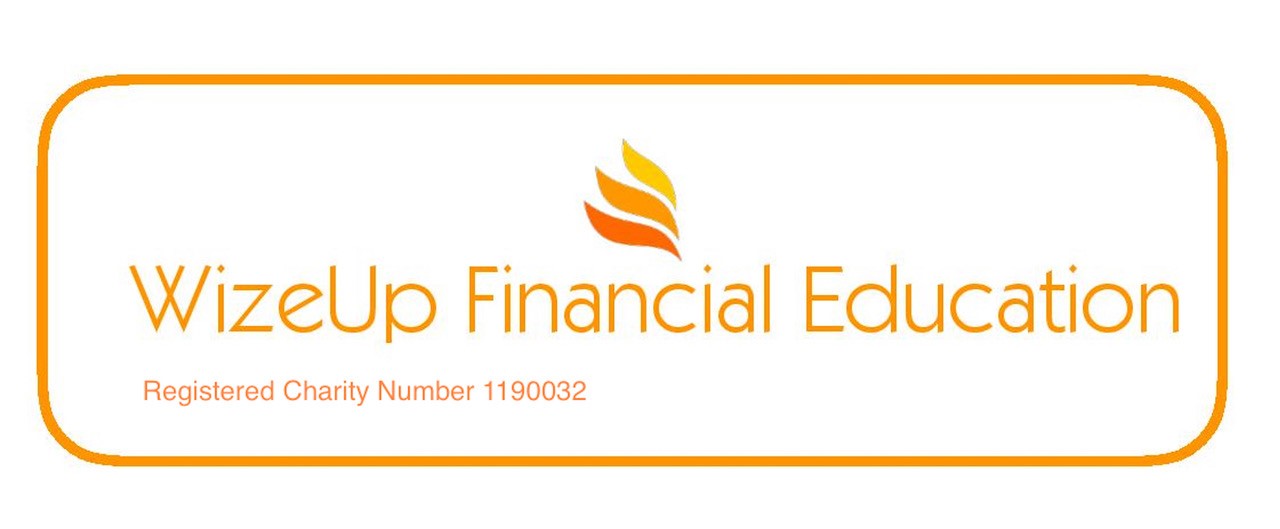 Profits
WizeUp Financial Education
WizeUp with Jack Petchey
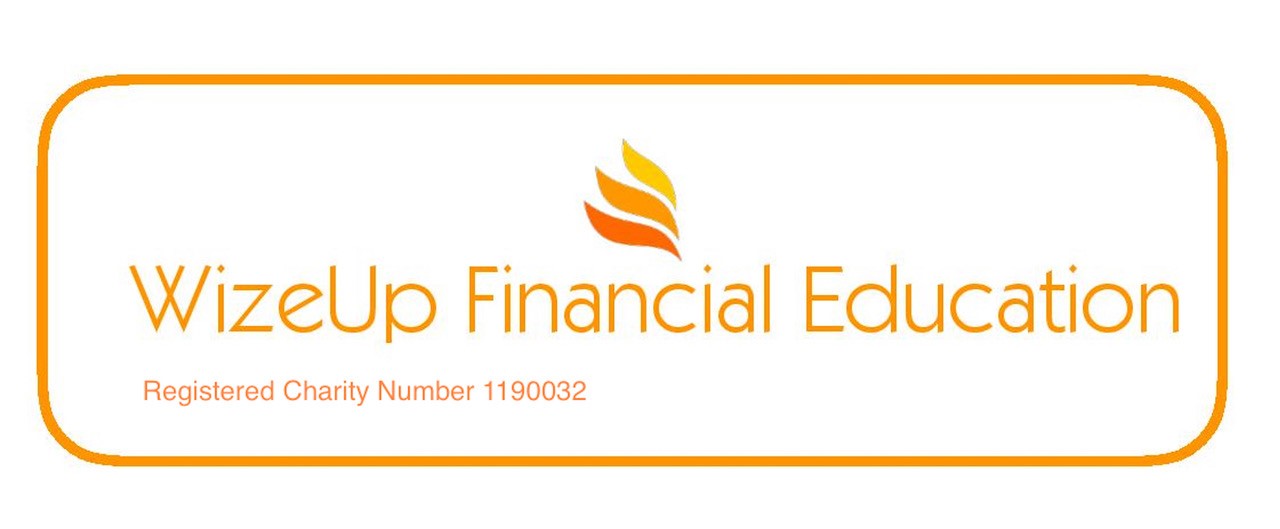 VAT
WizeUp Financial Education
WizeUp with Jack Petchey
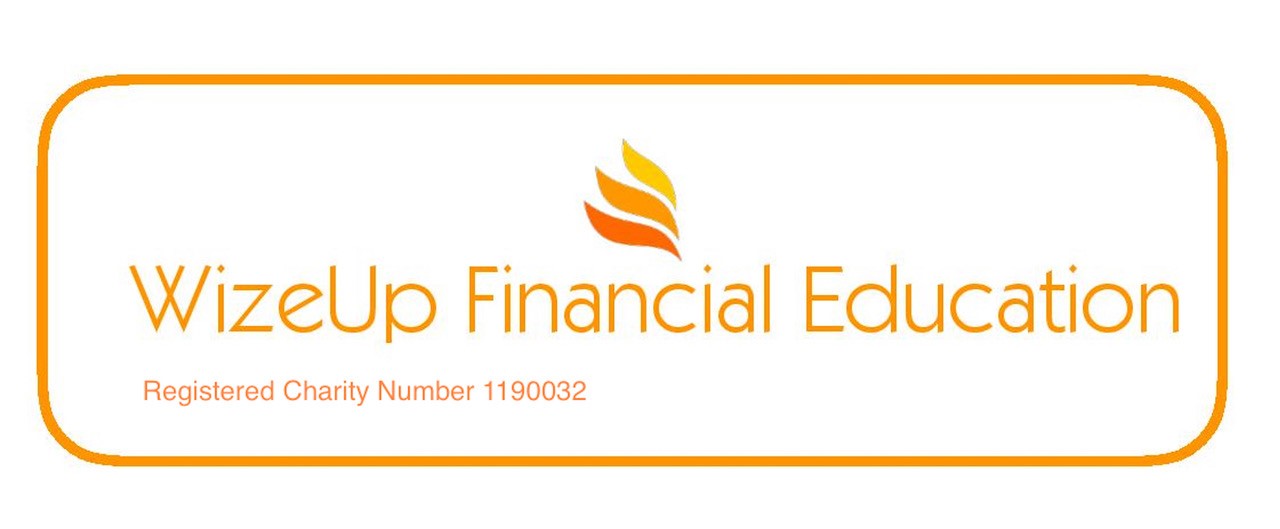 Register
WizeUp Financial Education
WizeUp with Jack Petchey
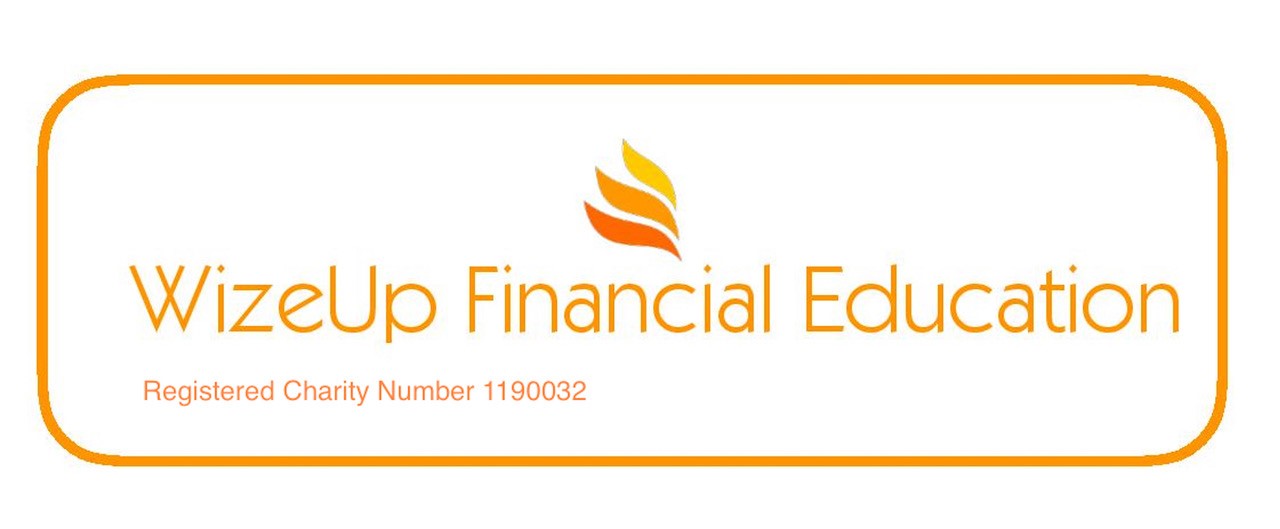 Accounts
WizeUp Financial Education
WizeUp with Jack Petchey
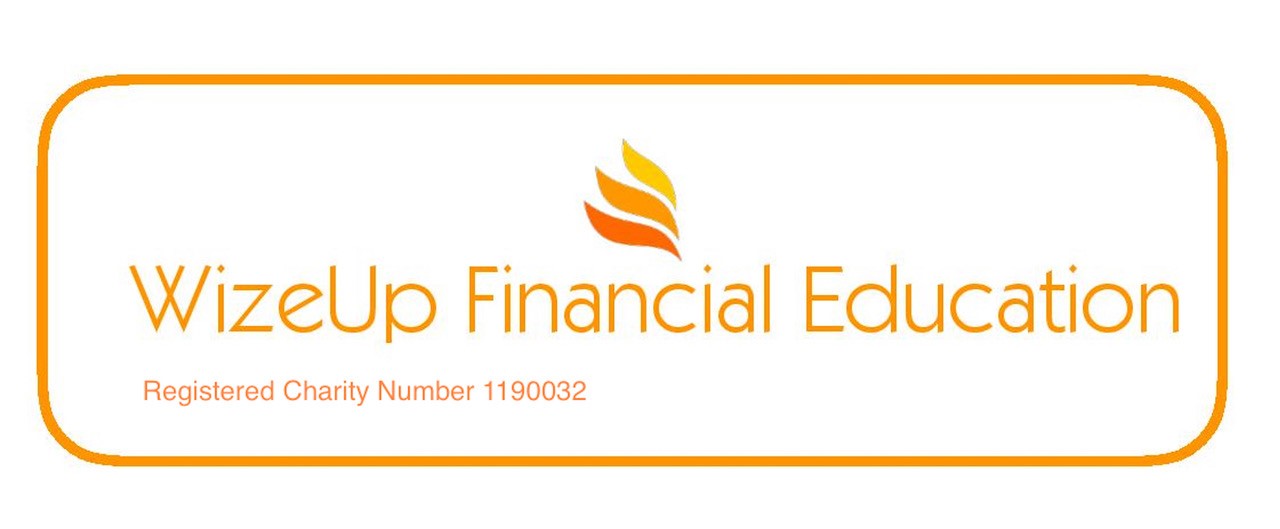 Benefits
WizeUp Financial Education
WizeUp with Jack Petchey
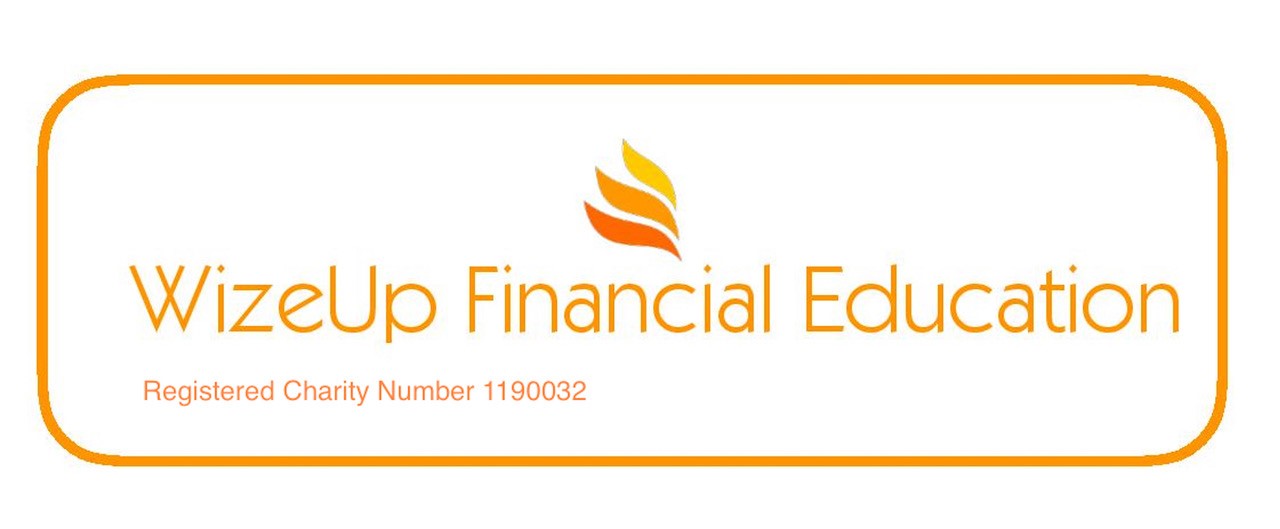 Drawbacks
WizeUp Financial Education
WizeUp with Jack Petchey